HOPLOP OULU, LIMINGANTULLIAlasintie 10, 90400, Oulu
Sunnuntai 18.11.2018 Lasten pikkujoulu
Klo 12-16
Sitovat ilmottautumiset sähköpostilla 01.11.18 mennessä.
Sauli.orava@posti.com
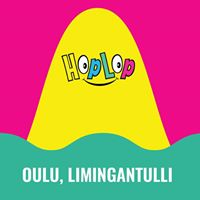